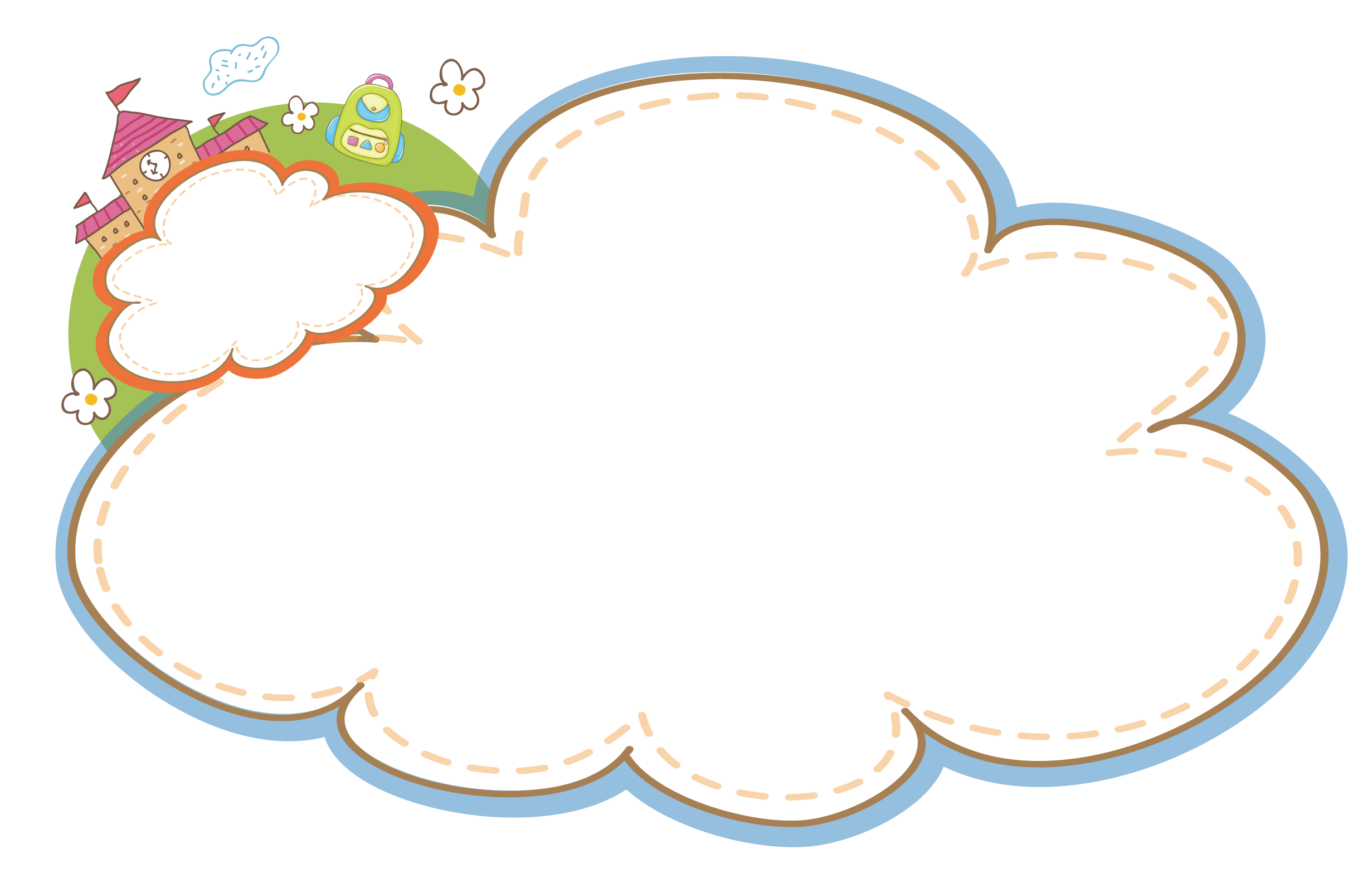 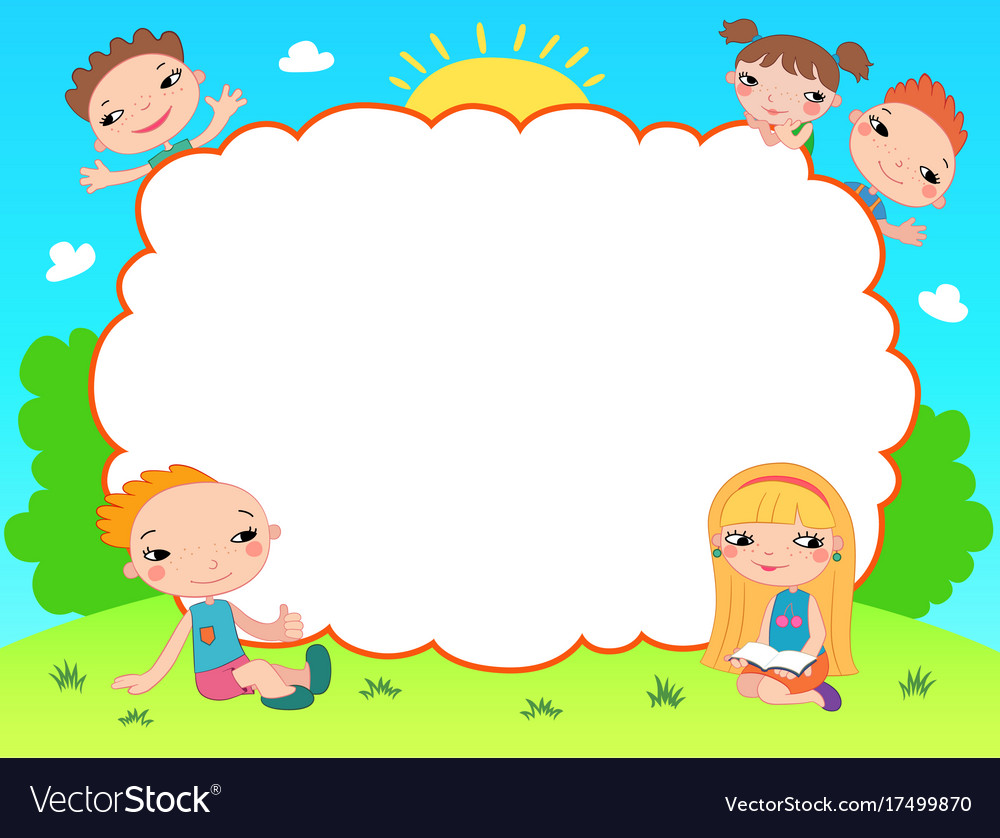 ĐỌC
Thứ 4 ngày 9 tháng 10 năm 2024
V
ứ tưDocDĐ VIẾT
TTTTTTTy 4 tháng 10 năm 2021.
[Speaker Notes: Bài giảng thiết kế bởi: Hương Thảo - tranthao121006@gmail.com]
VIẾT
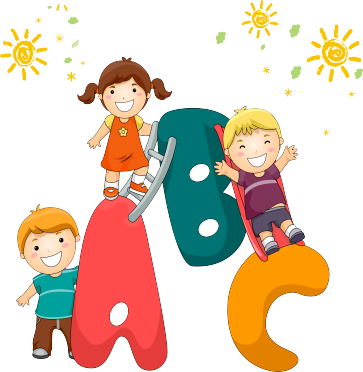 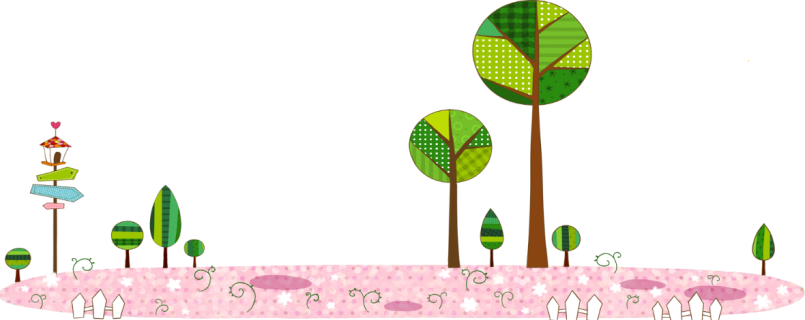 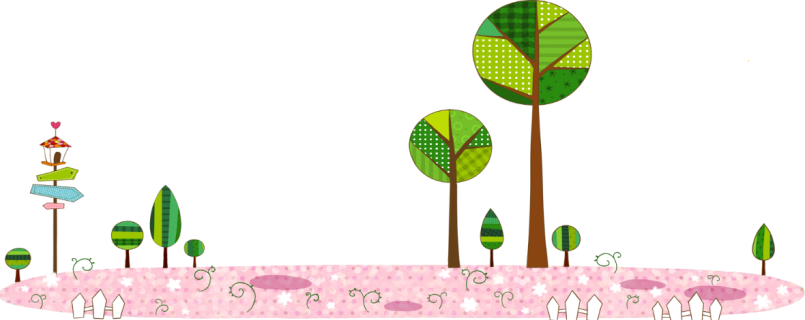 I. Yêu cầu cần đạt:
1. Kiến thức, kĩ năng:
- Viết đúng đoạn chính tả theo yêu cầu.
- Làm đúng các bài tập chính tả.
2. Năng lực :
a, NL chung: - Tự chủ và tự học: Tự học, tự nghiên cứu tài liệu để hoàn thành các nhiệm vụ học tâp.
- Giao tiếp hợp tác: Biết giao tiếp và hợp tác với bạn để hoàn thành các nhiệm vụ học tập.
- Giải quyết vấn đề và sáng tạo: Biết vận dụng những kiến thức đã học vào trong cuộc sống.
b, Năng lực đặc thù: 
- Năng lực ngôn ngữ: - Biết quan sát và viết đúng các nét chữ, trình bày đẹp bài chính tả.
- Nl văn học: Hiểu nội dung đoạn viết.
3. Phẩm chất: chăm chỉ, trách nhiệm, yêu thích chữ Việt
 II. Đồ dùng dạy học:
- GV: Máy tính để chiếu các slide hình ảnh của bài học.
- HS: Vở ô li; bảng con.
III. Các hoạt động dạy học:
LUYỆN VIẾT TỪ NGỮ KHÓ
thời gian, trình tự, tiết
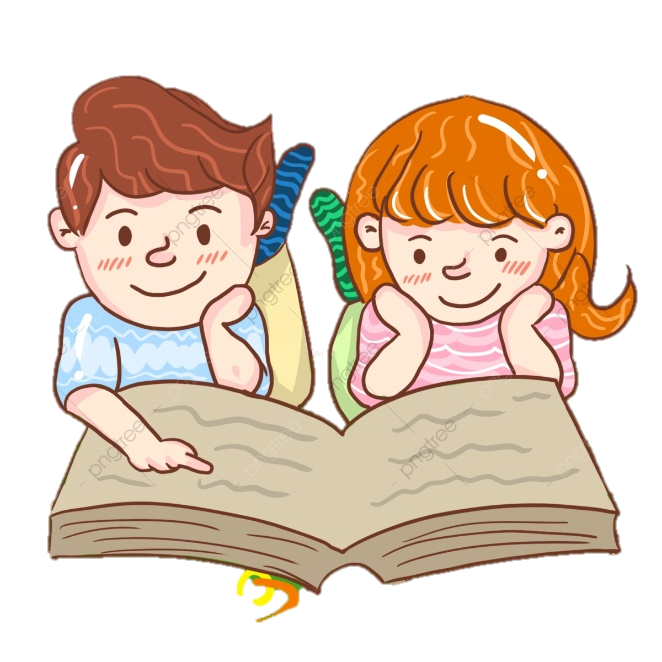 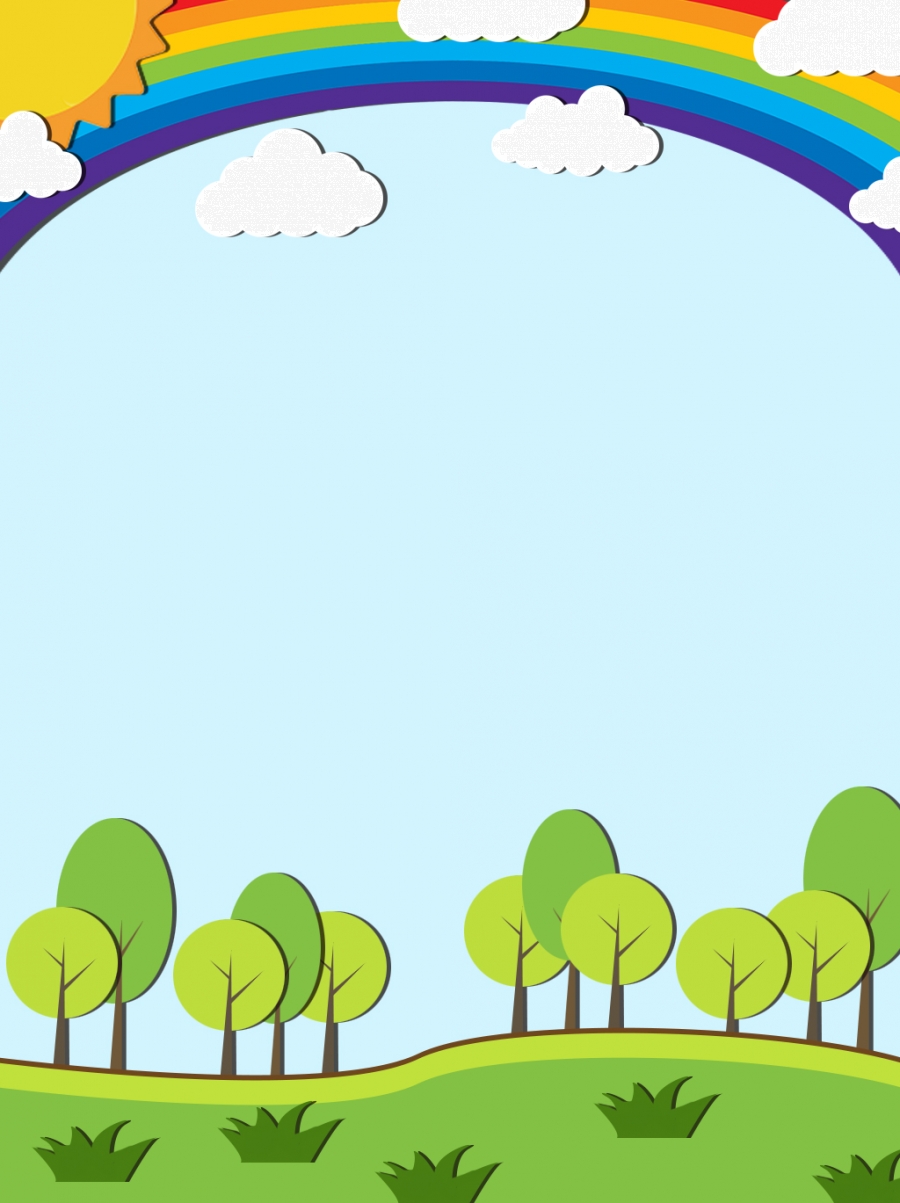 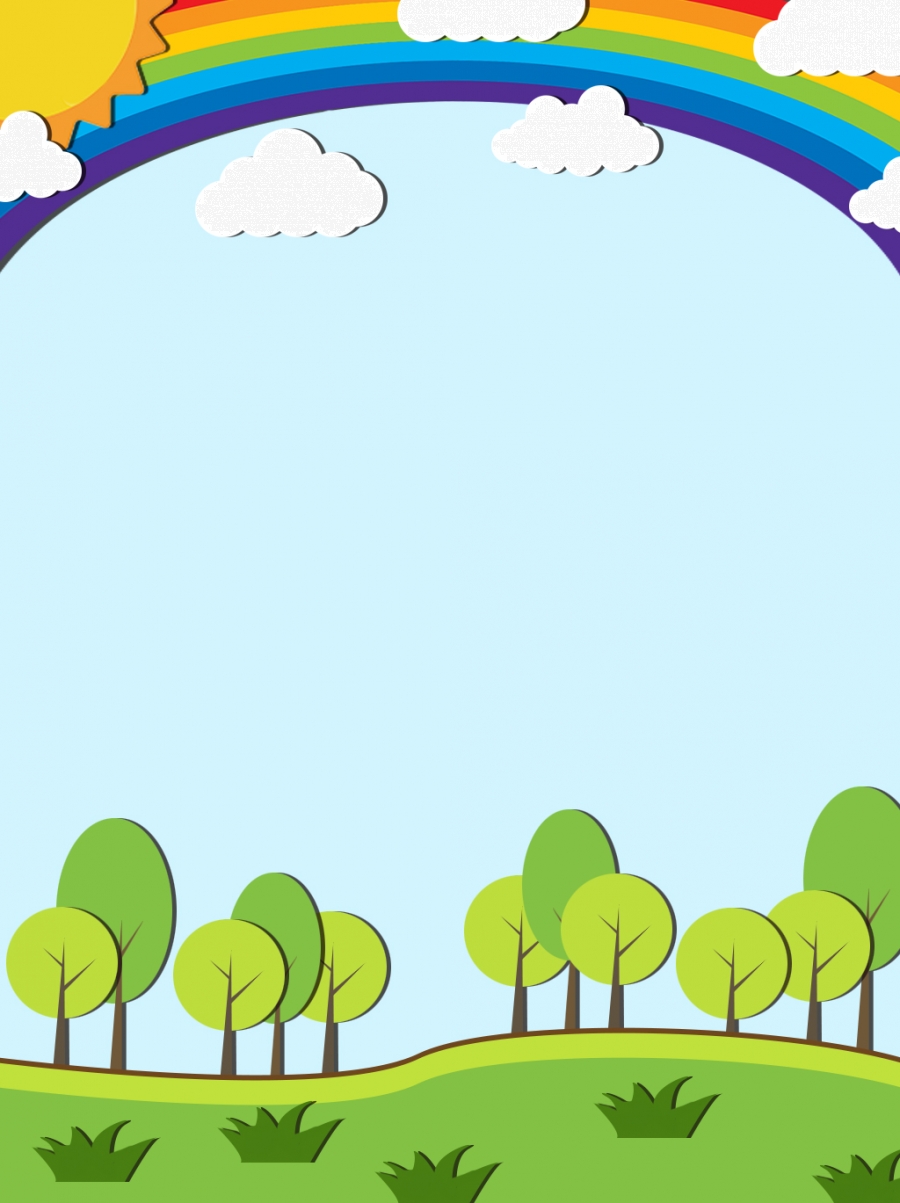 BÀI TẬP
Câu 2. Dựa vào tranh, viết tên đồ vật có tiếng bắt đầu bằng c hoặc k.
Cái thước
Cái kéo
cặp sách
Câu 3. Chọn a hoặc b
a. Chọn ch hoặc tr thay cho ô vuông
Mặt trời mọc rồi lặn
Trên đôi chân lon ton
Hai chân trời của con
Là mẹ và cô giáo
(Theo Trần Quốc Hoàn)
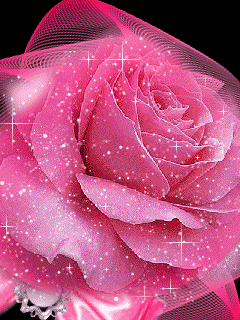 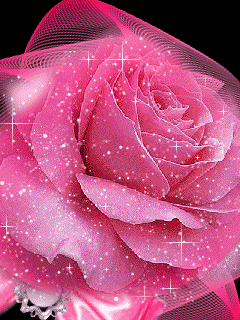 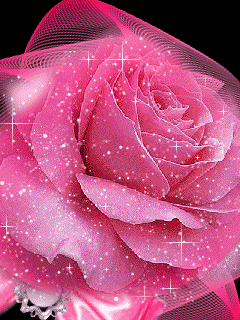 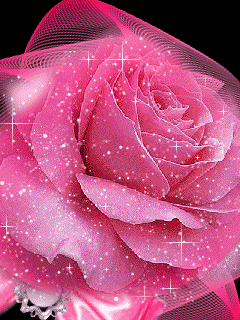 b. Chọn v hay d thay cho ô vuông
Có con chim vành khuyên nhỏ
Dáng trông thật ngoan ngoãn quá
Gọi dạ, bảo vâng lễ phép ngoan nhất nhà
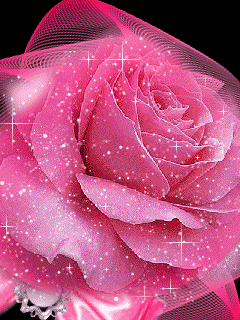 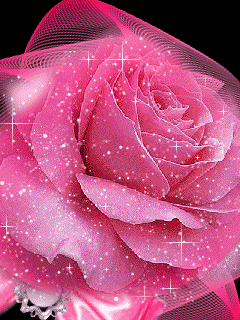 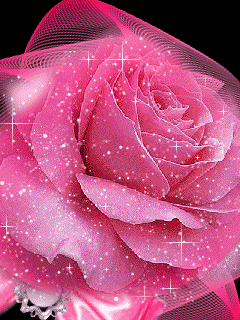 Củng cố- Dặn dò
Nhận xét tiết học